Pulmonary hypertension
Rahaf Qubelat                                        Jafar Mashal
Definition :
Pulmonary hypertension is defined as  pulmonary arterial pressure greater than 25 mmHg at rest and 30 mmHg at exercise . It is a type of blood pressure that affects both the lung vessels and the right side of the heart .
Pathophysiologic processes that can cause pulmonary hypertension:
Passive : due to resistance in the pulmonary venous as in case of ; left heart failure , mitral stenosis , atrial myxoma .
B. Hyperkinetic :  left-to –right cardiac shunt as in PDA , ASD . 
C. Obstruction : pulmonary embolism , pulmonary artery stenosis .
D. Pulmonary vascular obliteration : collagen vascular diseases 
E. Pulmonary vasoconstriction : chronic hypoxemia , COPD , OSA .
Classification of pulmonary hypertension is based on the revised WHO classification system :
Group 1 : Pulmonary arterial hypertension (PAH) 
 -Idiopathic , familial , veno-occlusive disease , and PAH with associated conditions ( connective tissue disorders , congenital shunting , HIV ) 
-An abnormal increase in pulmonary arteriolar resistance leads to thickening of pulmonary arteriolar walls . This worsens the pulmonary HTN , which in turn causes further wall thickening , thus leading to a vicious cycle . 
-The cause is unknown ; it usually affects young or middle-aged women.
-The prognosis is poor . Mean survival is 2 to 3 years from the time of diagnosis .
B. Group 2 : left heart disease 
-Secondary to any cause of left heart failure , including mitral stenosis and mitral regurgitation . 
C. Group 3 : Lung disease and/or chronic hypoxemia 
Causes ; COPD , OSA 
D. Group 4: Chronic thromboembolic disease 
-Recurrent PE , including non-thrombotic etiologies ( e.g. tumor emboli )
E. Group 5: Miscellaneous 
Pulmonary vascular compression ( tumors or lymphadenopathy ) , sarcoidosis , histiocytosis X.
Complications:
Right-sided heart enlargement and heart failure (cor pulmonale). In cor pulmonale, the heart's right ventricle becomes enlarged and has to pump harder than usual to move blood through narrowed or blocked pulmonary arteries.
At first, the heart tries to compensate by thickening its walls and expanding the chamber of the right ventricle to increase the amount of blood it can hold. But these changes create more strain on the heart, and eventually the right ventricle fails.
Blood clots. Having pulmonary hypertension makes it likely to develop clots in the small arteries in  lungs, which is dangerous if there are already narrowed or blocked blood vessels.
Arrhythmia.  (arrhythmias), which can lead to a pounding heartbeat (palpitations), dizziness or fainting. Certain arrhythmias can be life-threatening.
Bleeding in the lungs. Pulmonary hypertension can lead to life-threatening bleeding into the lungs and coughing up blood (hemoptysis).
Pregnancy complications. Pulmonary hypertension can be life-threatening for a woman and her developing baby.
Clinical features
Symptoms:
The signs and symptoms of pulmonary hypertension develop slowly. You may not notice them for months or even years. Symptoms get worse as the disease progresses.
  A. Dyspnea on exertion
  B. Fatigue
  C. Chest pain—exertional
  D. Syncope—exertional (with severe disease)
  E. a racing heartbeat (palpitation)
  F. swelling (oedema) in the legs, ankles, feet or tummy (abdomen)

The symptoms often get worse during exercise, which can limit your ability to take part in physical activities.
If you have a type of pulmonary hypertension known as pulmonary arterial hypertension (PAH), you may not have any symptoms until the condition is quite advanced.
Signs:  A. Loud pulmonic component of the second heart sound (P2) and subtle lift of sternum (sign of RV dilatation)—These may be the only findings, and yet the patient may still have a devastating disease!  B. When right ventricular failure occurs, the corresponding signs and symptoms appear (JVD, hepatomegaly, ascites, peripheral edema)
Diagnosis
Diagnosis:
  1. ECG: Often suggests right ventricular hypertrophy—specifically, right-axis deviation and right atrial abnormality are frequently present
  2. CXR: Enlarged pulmonary arteries with or without clear lung fields based on the cause of pulmonary hypertension
  3. Echocardiogram:
       a. Dilated pulmonary artery 
       b. Dilatation/hypertrophy of RA and RV
       c. Abnormal movement of IV septum (due to increased right ventricular volume)
  4. Right heart catheterization: required for confirmatory diagnosis of pulmonary HTN. Reveals increased mean pulmonary artery pressure >25 mm Hg
5. a ventilation-perfusion scan – where the amount of air and blood flow in your lungs is measured; it's used to look for blood clots that may be causing pulmonary hypertension  6. lung function tests – to assess how well your lungs workThe initial best 2 tests are echocardiogram and right hearth catheterization
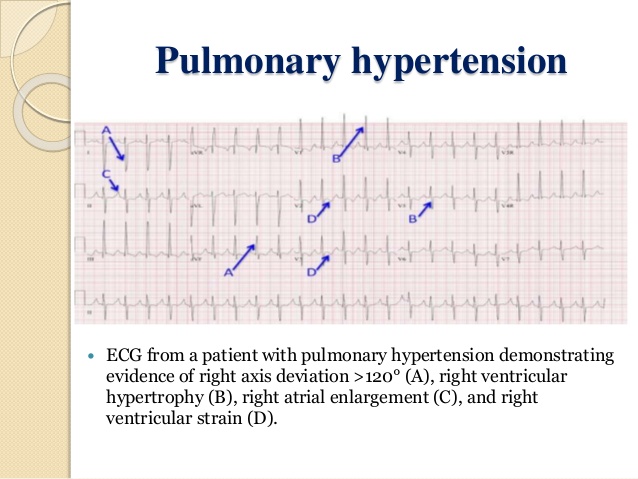 Treatment
Treatments include:
1. anticoagulant medicines – such as warfarin to help prevent blood clots
2.diuretics (water tablets) – to remove excess fluid from the body caused by heart failure
3.oxygen treatment – this involves inhaling air that contains a higher concentration of oxygen than normal
4.digoxin – this can improve your symptoms by strengthening your heart muscle contractions and slowing down your heart rate
There are also a number of specialist treatments for PAH that help relax the arteries in the lungs and reduce the blood pressure in the lungs.These medicines slow the progression of PAH, and may even reverse some of the damage to the heart and lungs.Other treatments that are sometimes used are:  1.endothelin receptor antagonists – such as bosentan, ambrisentan , macitentan   2.phosphodiesterase 5 inhibitors – sildenafil and tadalafil  3.prostaglandins – epoprostenol, iloprost and treprostinil  4.soluble guanylate cyclase stimulators   the first targeted therapy to be shown to be effective in Chronic Thromboembolic Pulmonary Hypertension (CTEPH)– such as riociguat  5.calcium channel blockers – nifedipine, diltiazem, nicardipine and amlodipine
Thank you